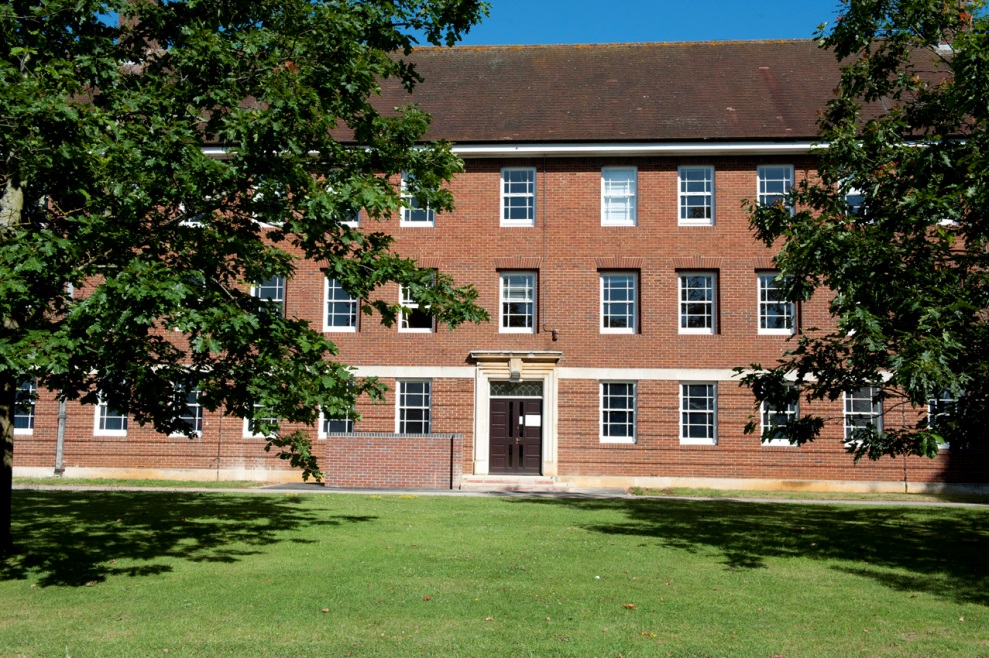 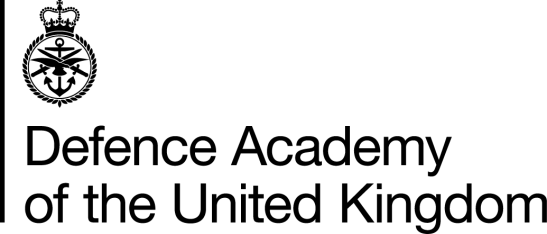 Developing use of Technology
How the Defence Engagement School is Evolving

NATO BILC Conference – Lisbon, May 2018
Capt Henry R Williams
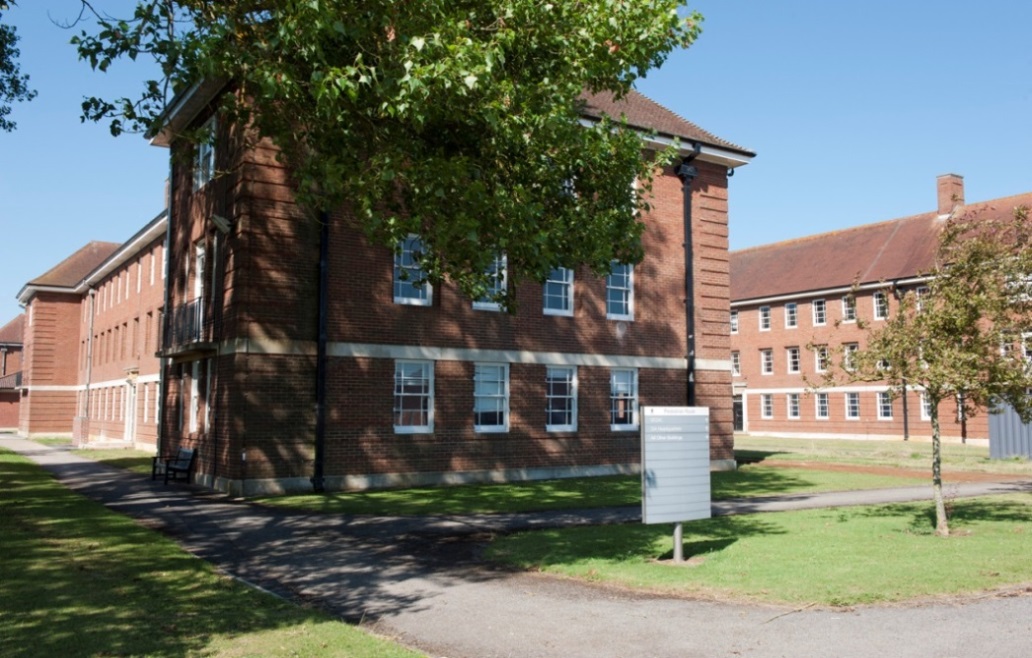 Scope
Overview
– New Structure
– DCLC
Changing Approach to TEL
– What we have done to change
– What the future looks like
[Speaker Notes: Aim of presentation – to highlight the issues we have had in bringing technology to learning.  We’ve seen changes to the school over the previous few years.]
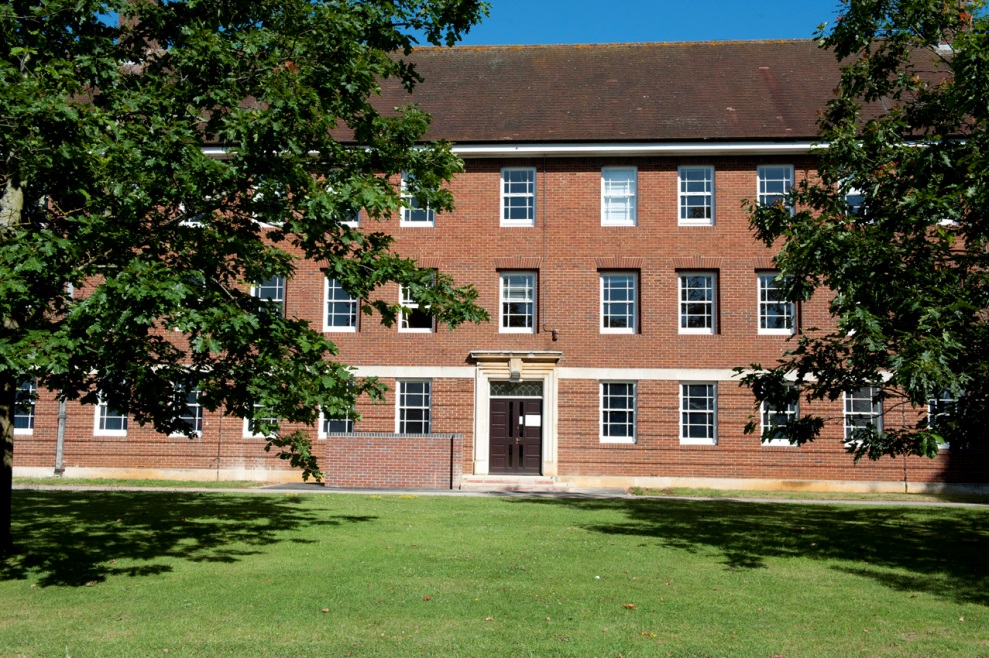 Defence Engagement School (DE Sch)
Role.  To provide professional Defence Engagement military education, force generation, preparation and training
DCLC Mission:

Provide English, foreign languages and culture training, in order to enhance the UK’s Defence and Security capability, and to contribute to Defence Diplomacy
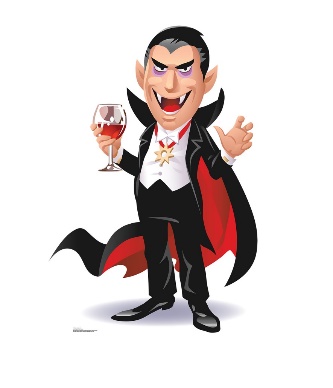 Two elements of UK Language:

Delivery (DCLC)
Requirements and Assessment (DRACL)
Merging 3 Schools:

International Section

Defence Centre for Languages and Culture
 
Defence Attaché and Loan Service Centre
[Speaker Notes: Shrivenham in South West of England (Wiltshire)
DE Sch project initiated Aug 17

International Section: Delivers international and UK based strategic leadership and management courses
DCLC: Delivers foreign and English language training and education
DALSC: Delivers force generation preparation and training to Defence Attachés. Loan Service training in development]
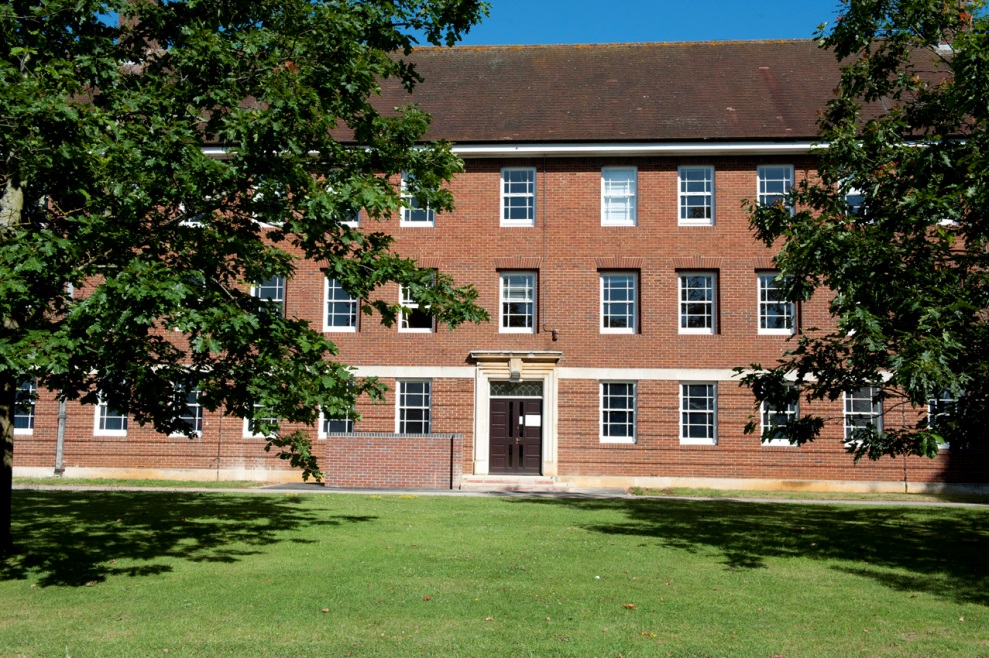 Defence Engagement School (DE Sch)
Four Core Languages

French
Spanish
Russian
Arabic

Many other languages
     / diverse group

35 languages assessed at last Assessment

English Language Wing

Training Support Cell
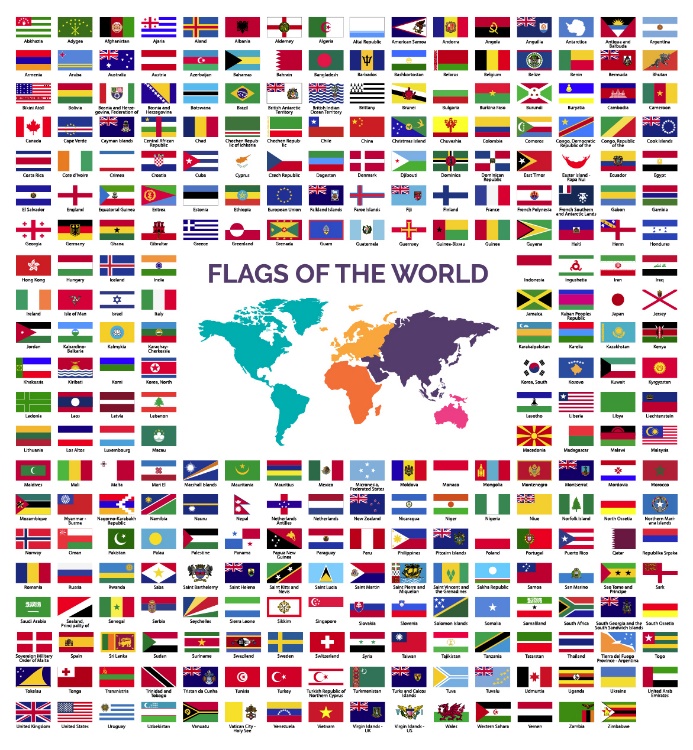 [Speaker Notes: Some bespoke language taught 1-to-1.  Less frequent languages (Mandarin, Dutch, Swahili etc)
Bespoke – 2 staff for all other languages. ELW 2017: 318 students, 85 countries

No course design team

Challenges – for TSC (with few staff) to gain conformity / consistency across wide number of languages (some of which only come around once every 2/3 years).  And general language, not role-specific.]
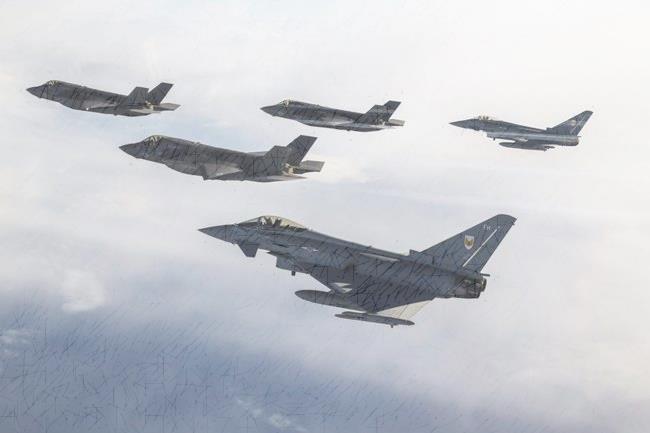 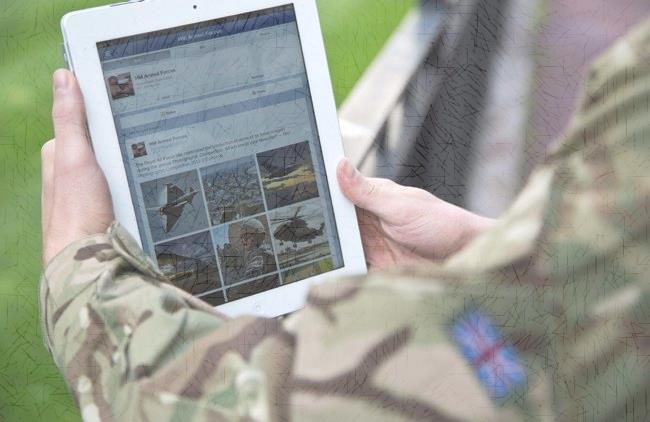 The Aim of Technology
To enhance, not replace
To do things we cannot do without it
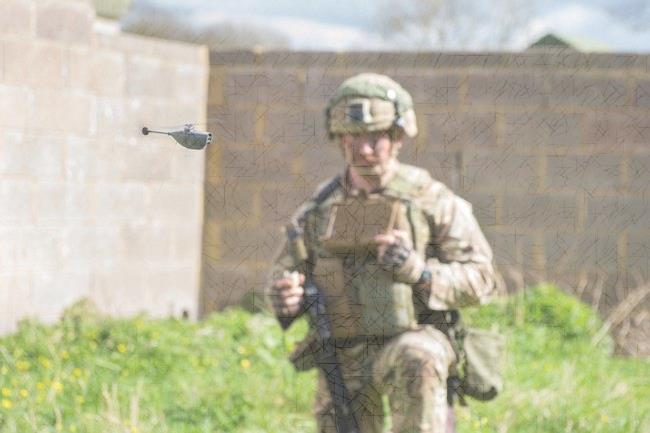 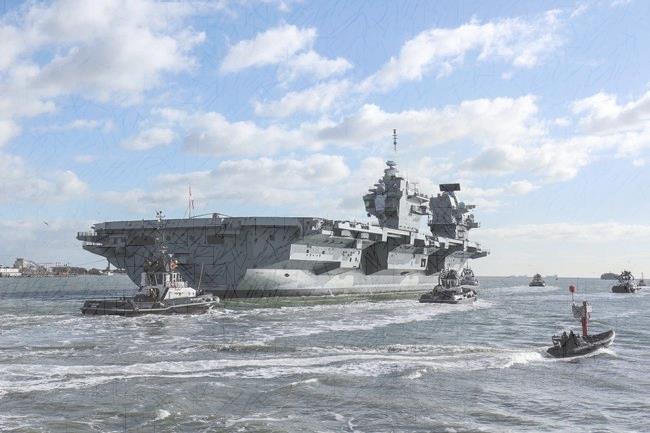 Specifically – Speaking and Listening results
Mobile Self-Study – “anywhere/anytime”
User Friendly – for all, not just technically minded people
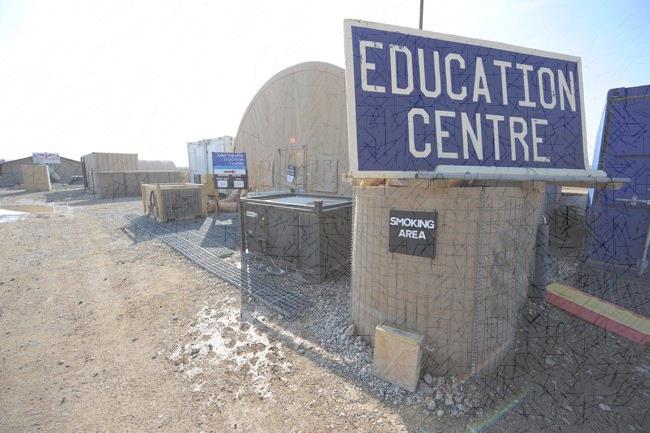 So we looked at other schools…
Conducted Study into ‘Best Practice’
Visited Universities
Questioned our students & staff
[Speaker Notes: What are we trying to improve?  What do others do which may be transferable to DCLC?]
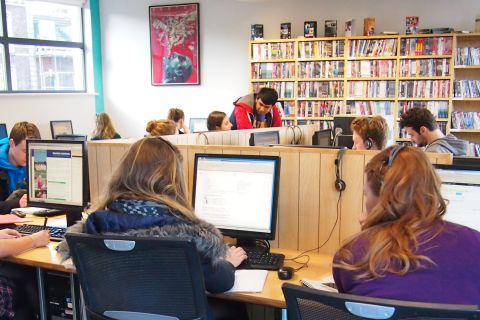 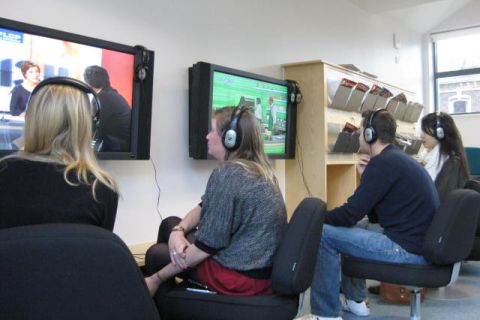 What we found…
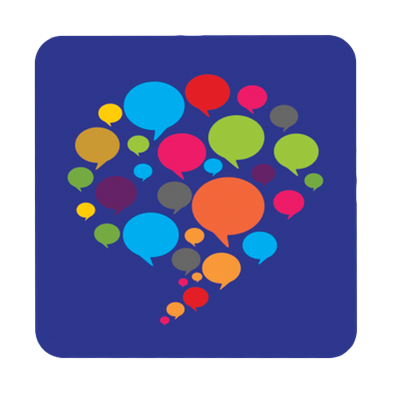 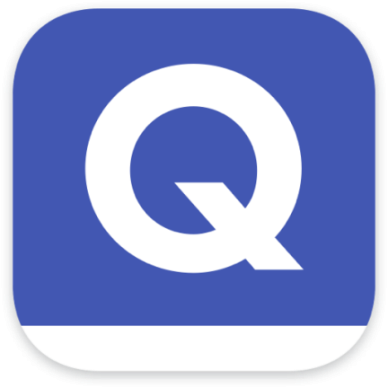 TEL Centred
Mixed-Media Approach
Learning Space
Student Freedom
Sharing Good Practice
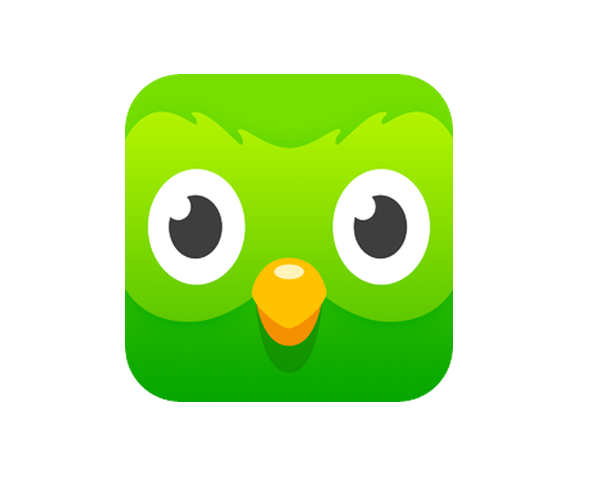 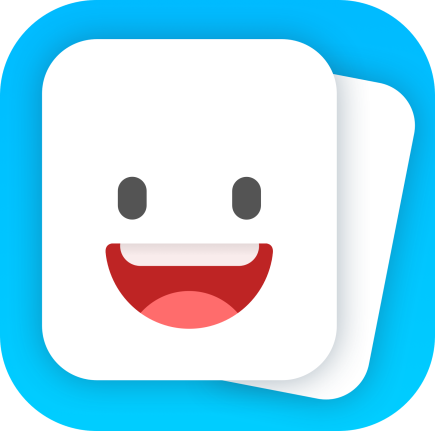 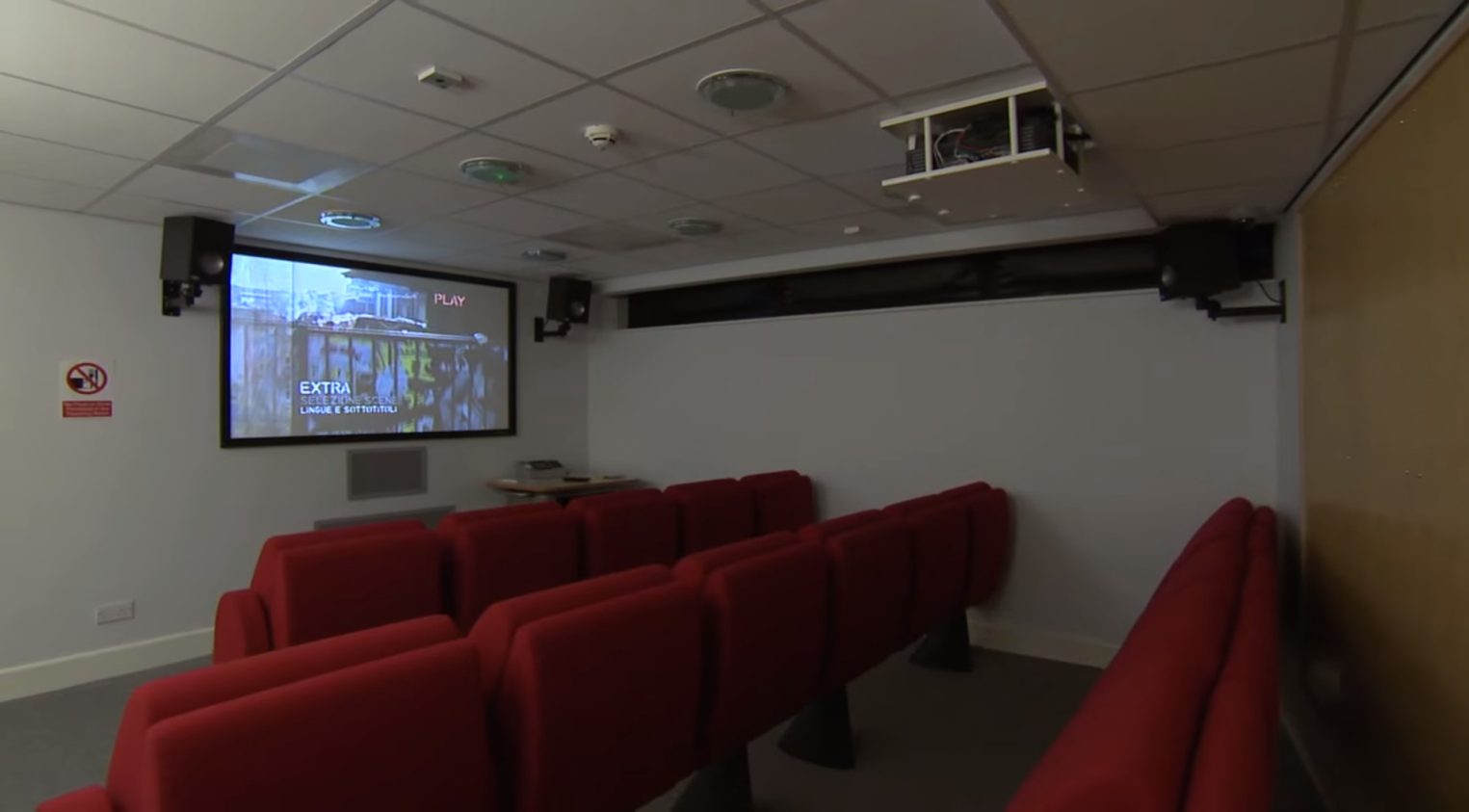 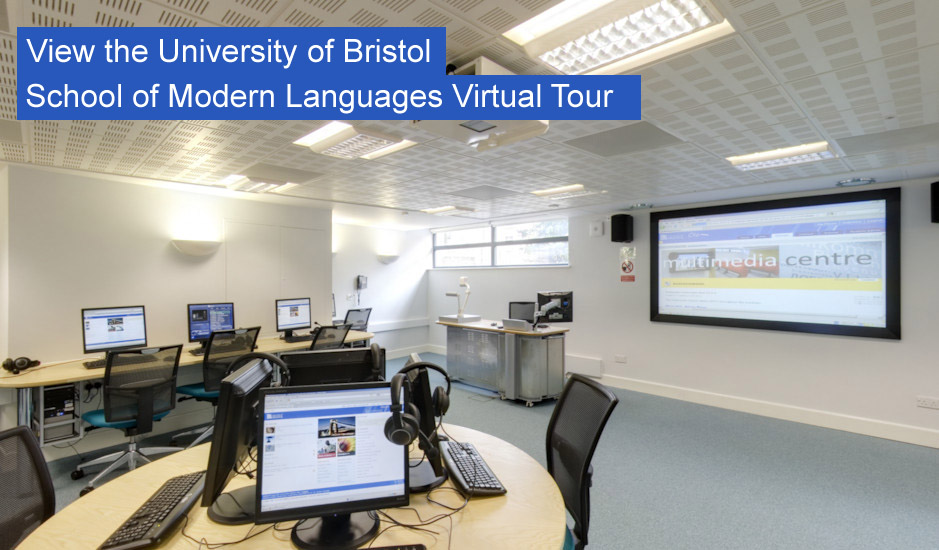 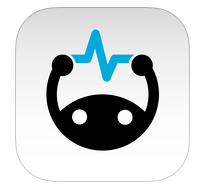 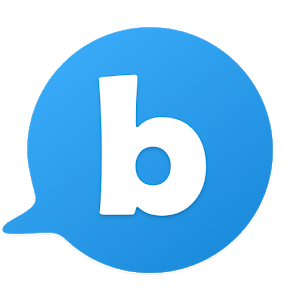 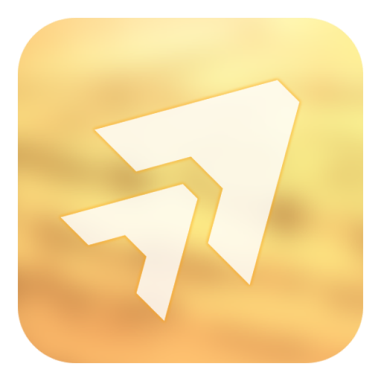 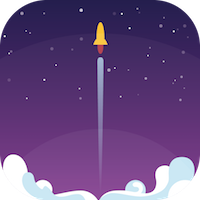 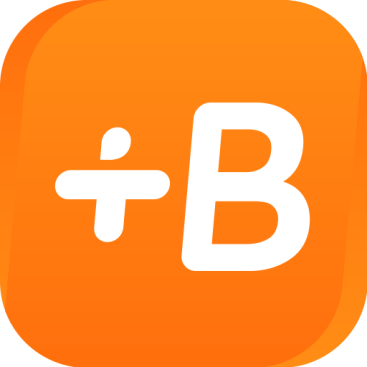 User Friendly – for all, not just tech people
[Speaker Notes: Trends I discerned
Multi-Media Approach]
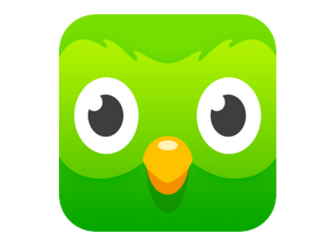 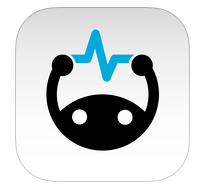 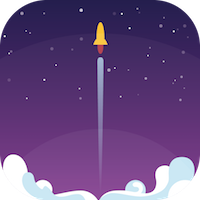 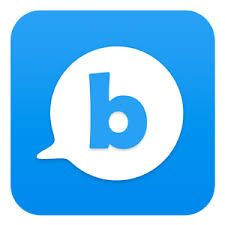 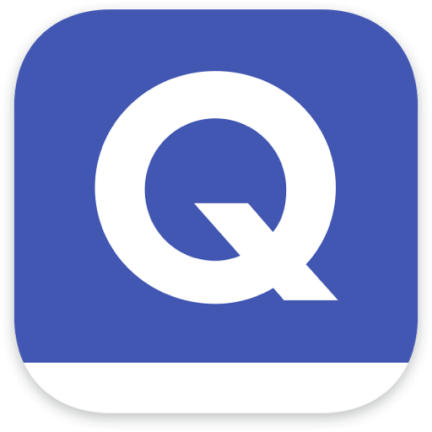 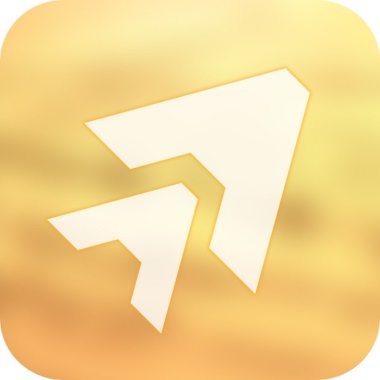 Fluent-Forever
Linguisticator 
Lindsay Learns Language
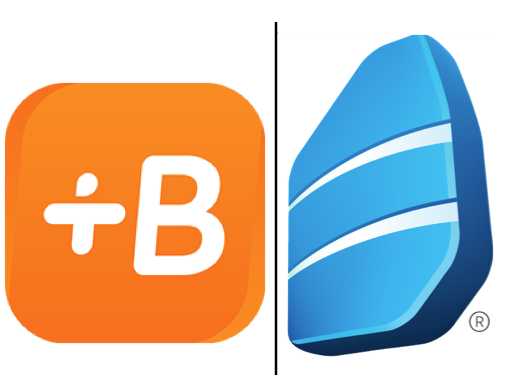 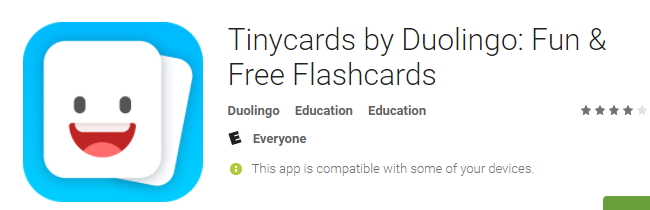 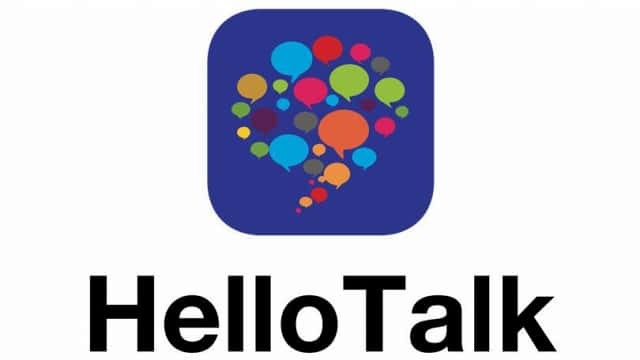 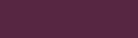 [Speaker Notes: Duo lingo
Busuu
Babbel
Memorise
AnkiApp
Tinycards
Brainscape
Quizlet]
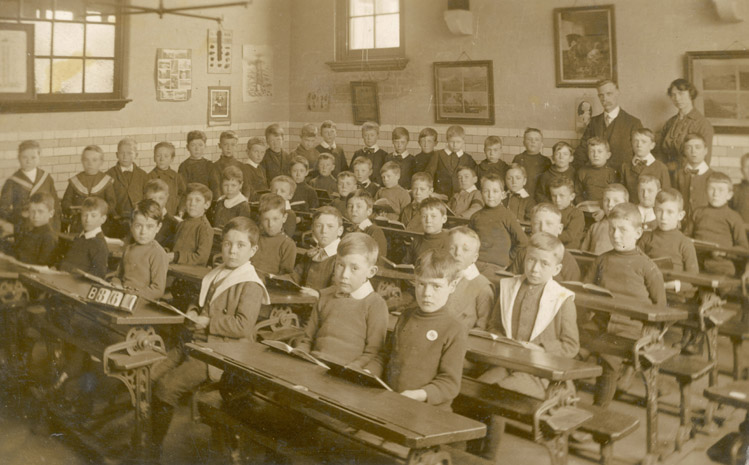 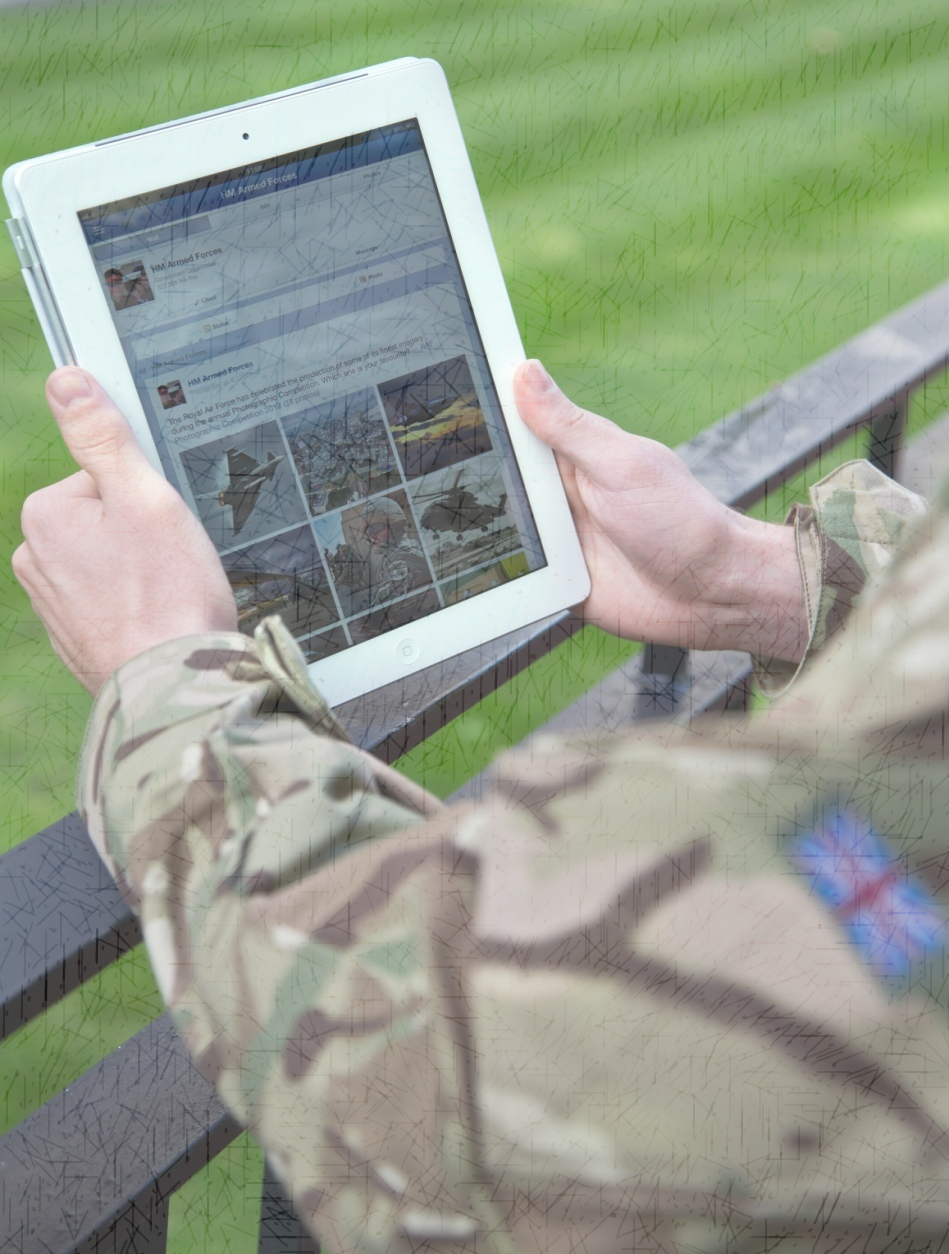 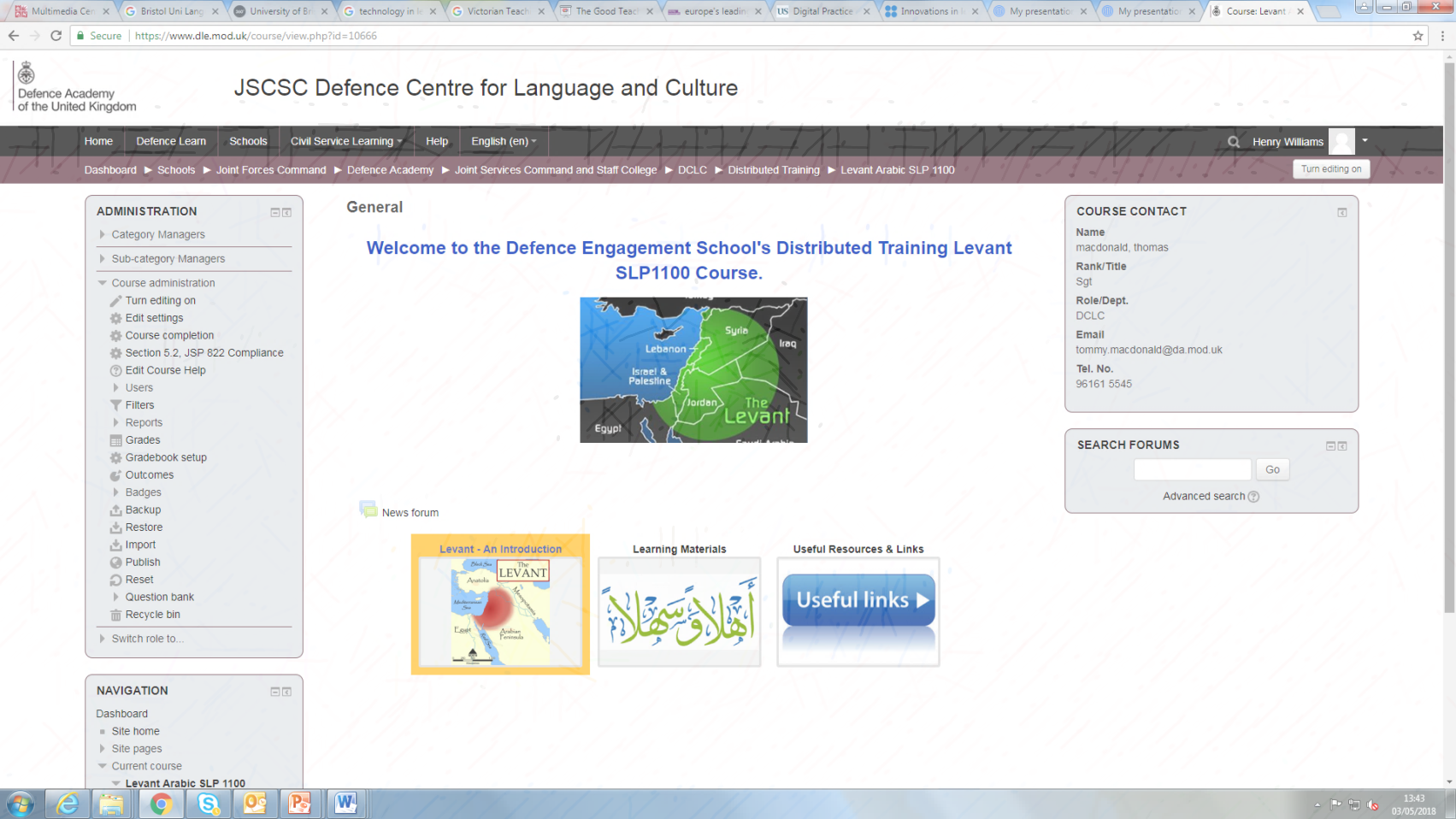 What we’re now doing
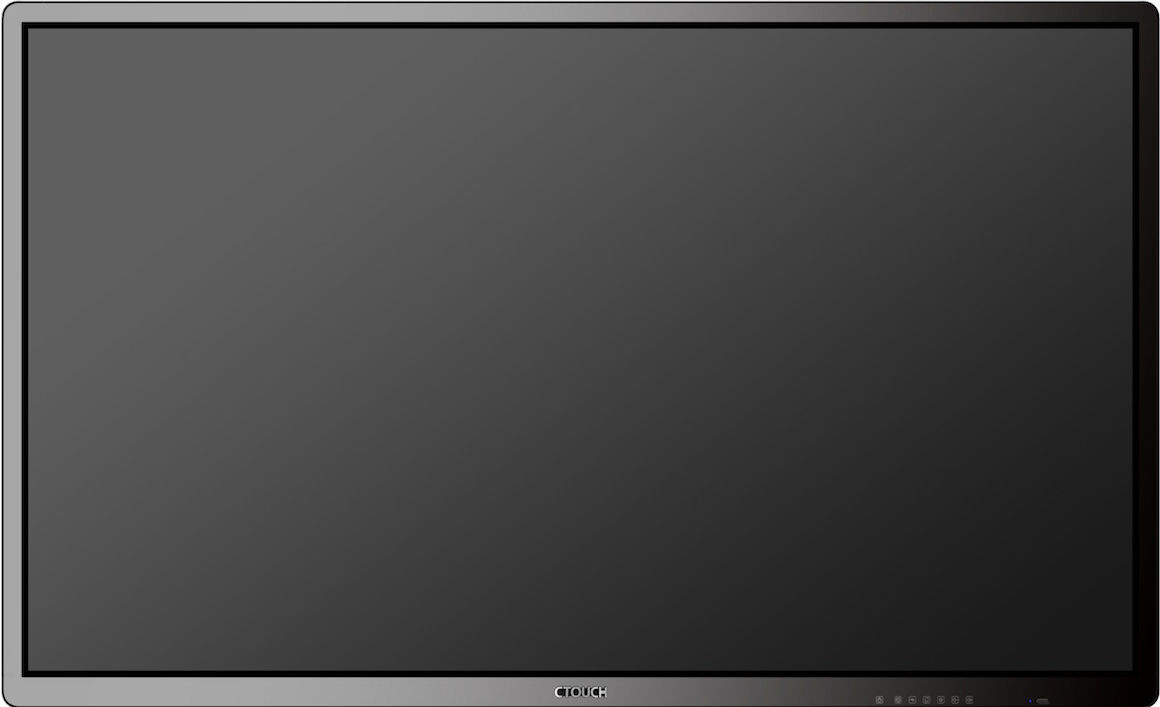 Mixed-media focus
TEL Working Groups
Use of VLE
Language Lab facility
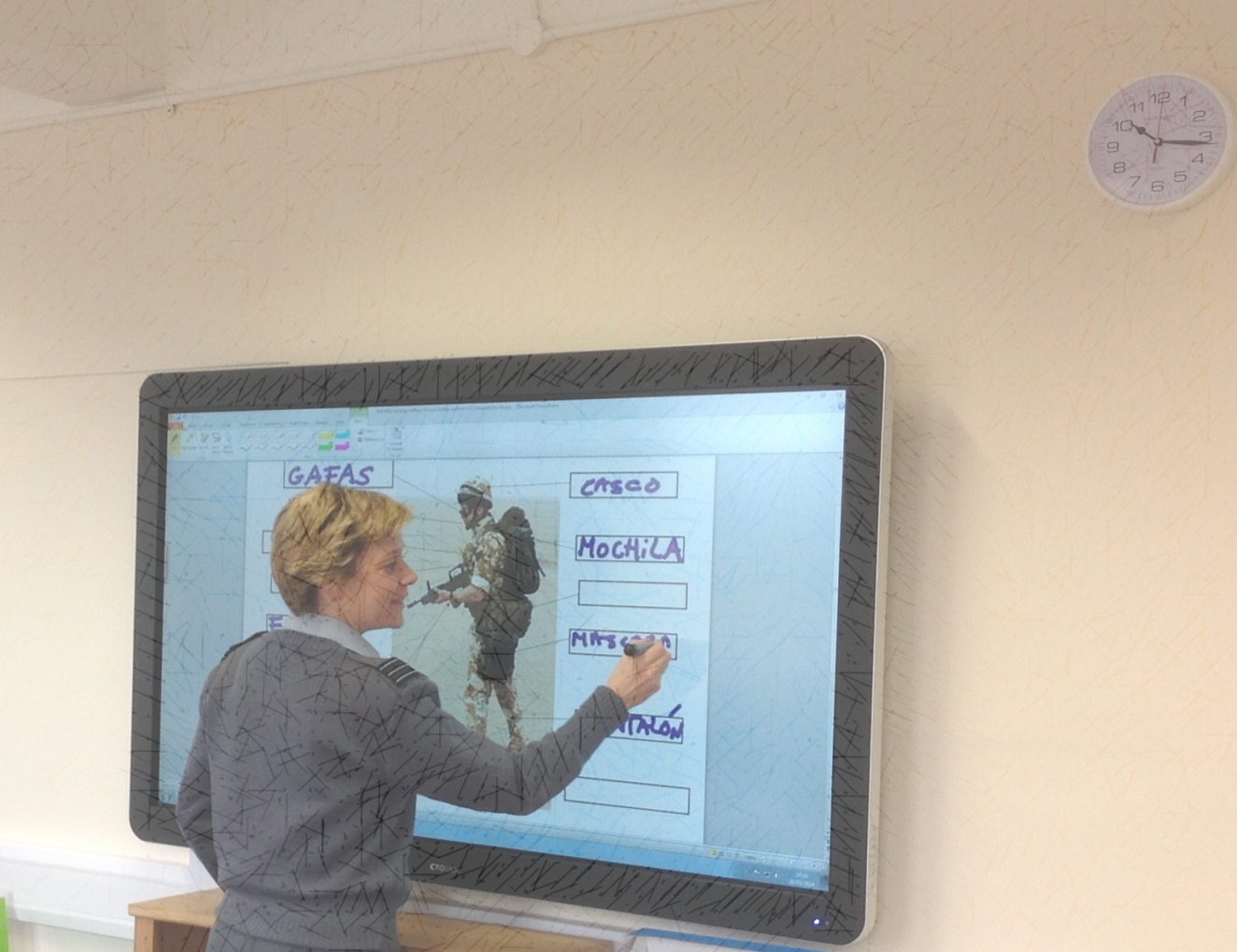 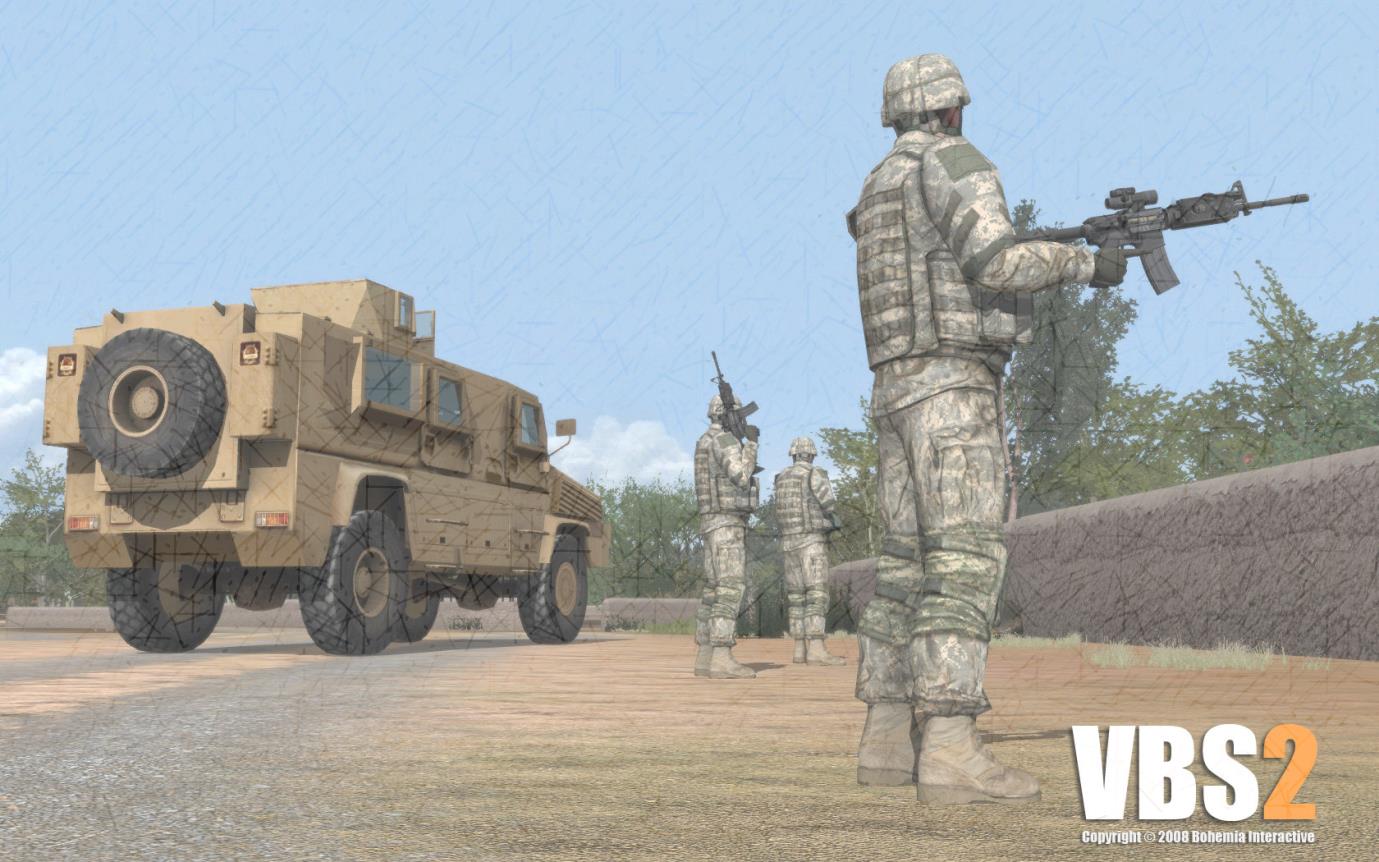 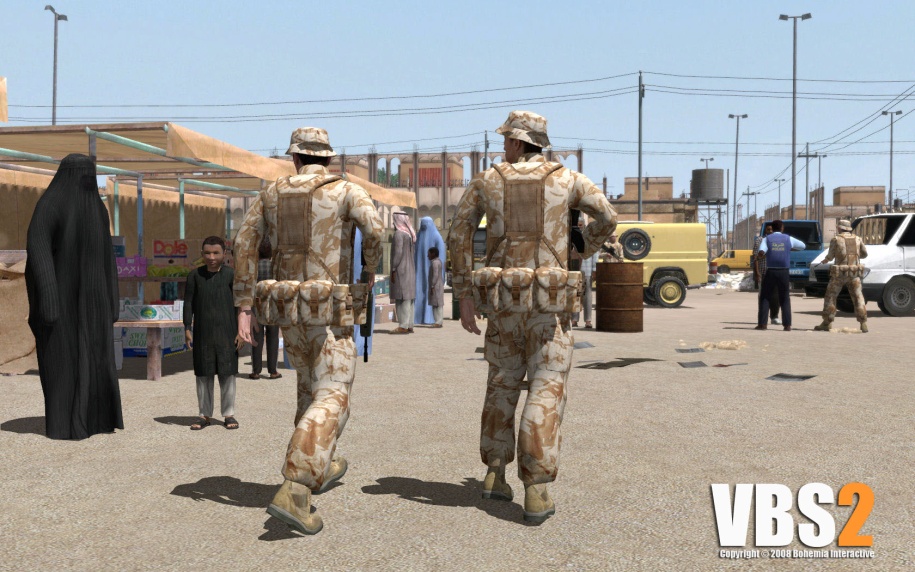 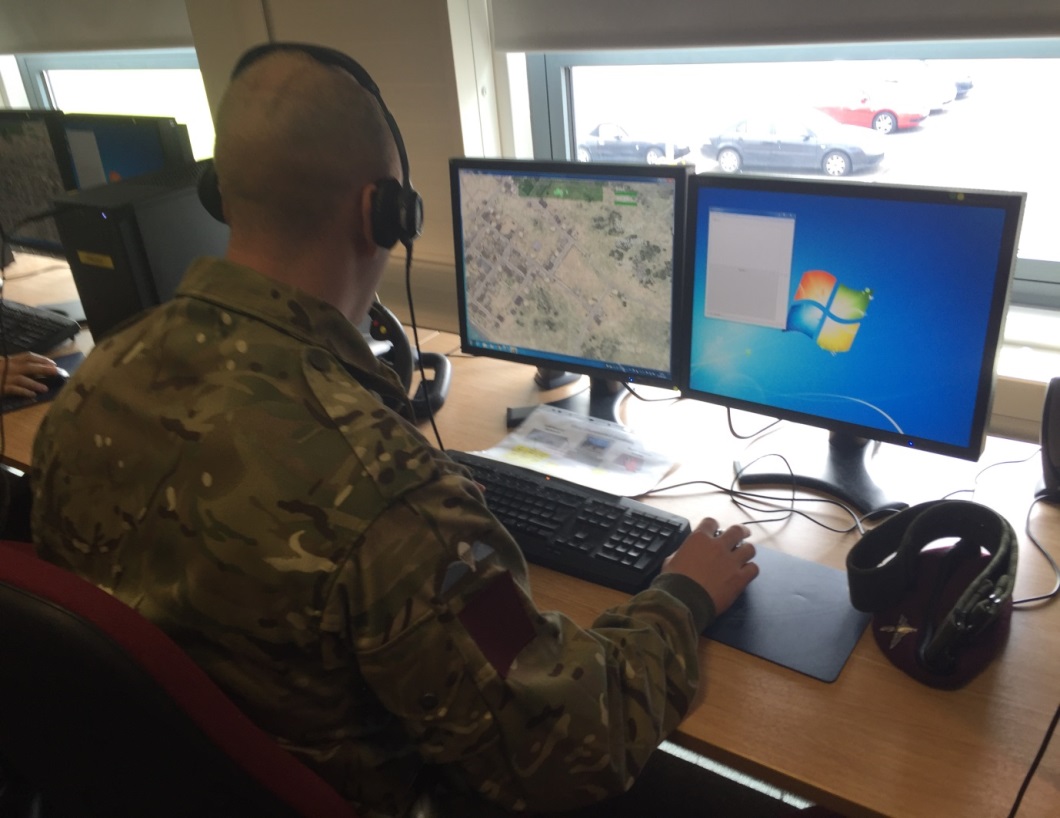 Simulation Scenarios
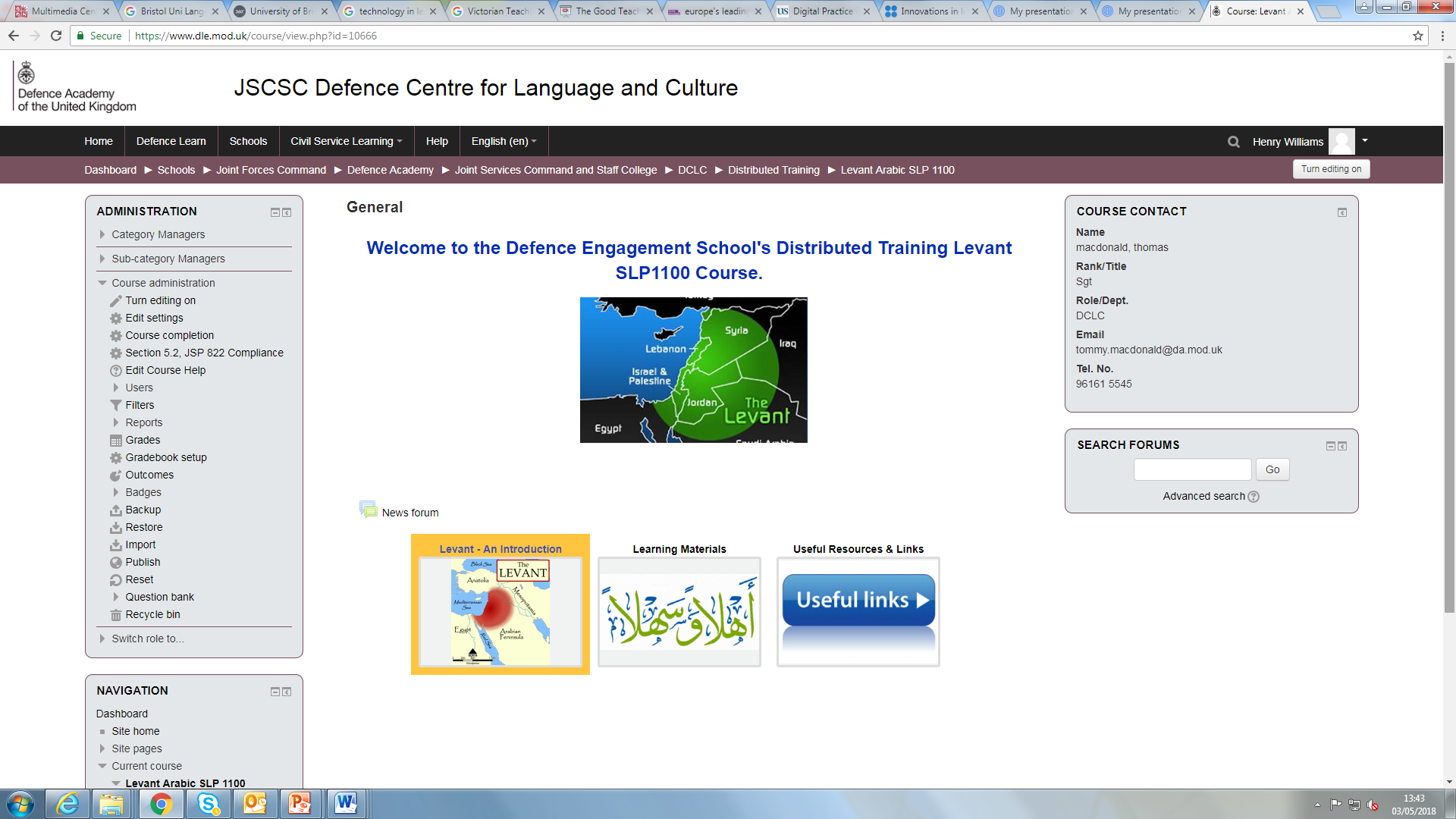 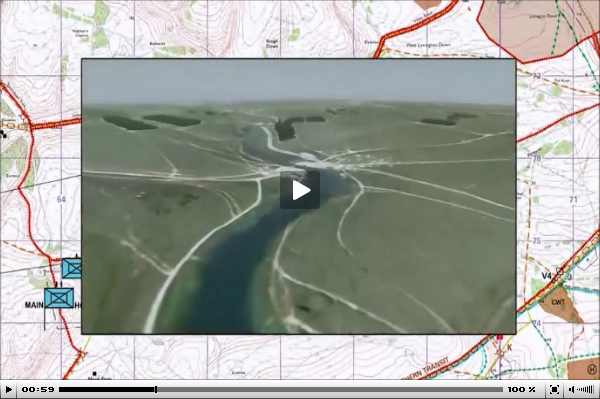 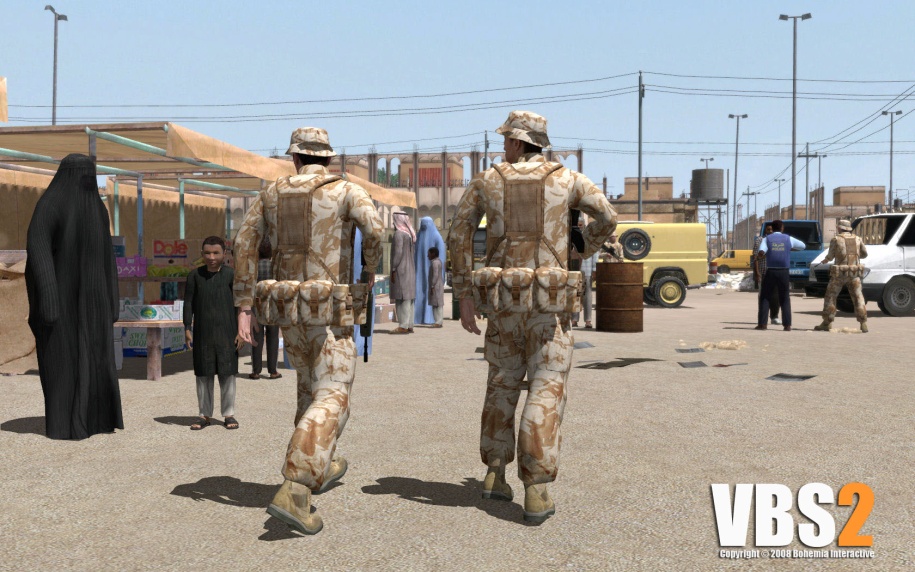 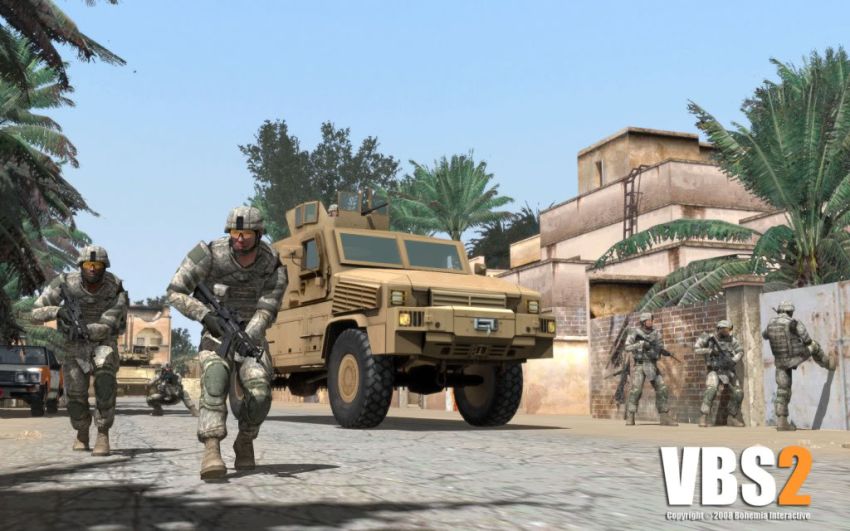 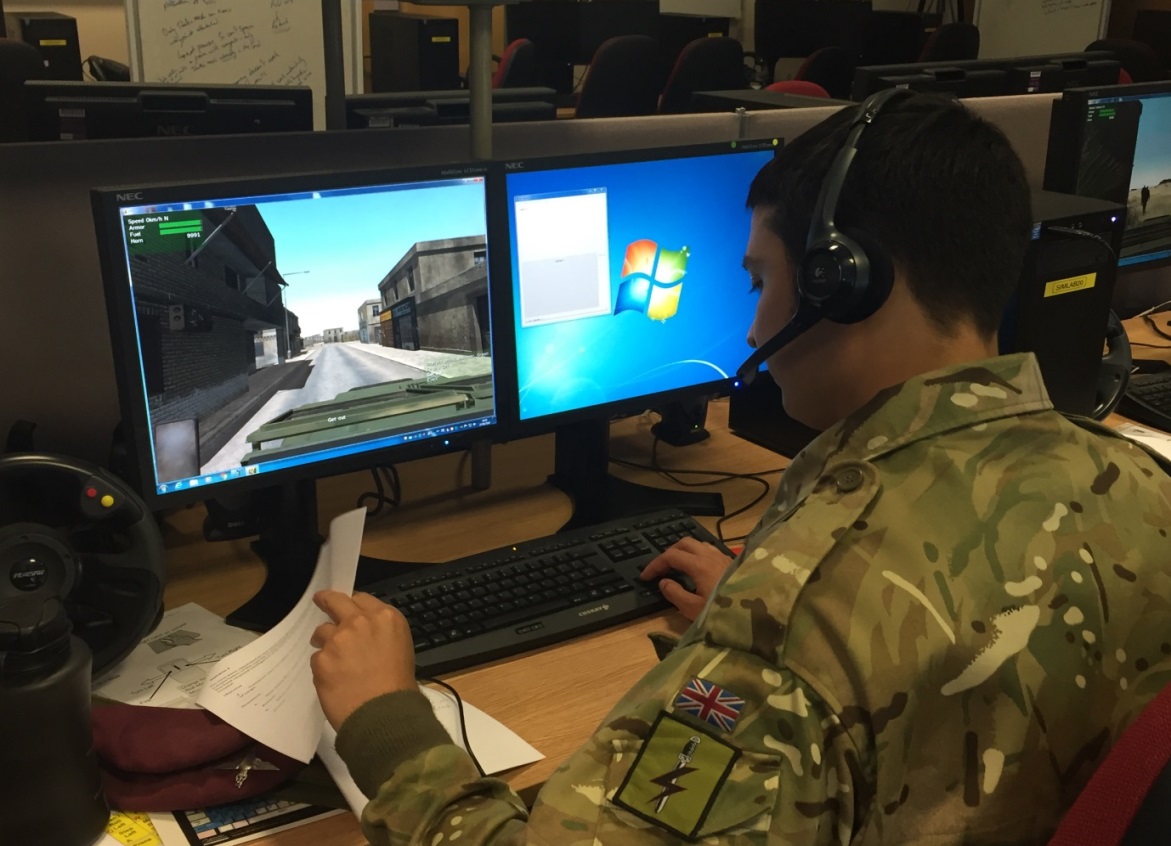 Matrix Gaming
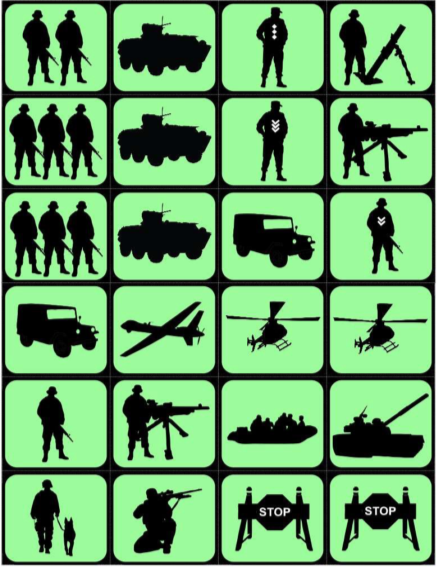 [Speaker Notes: Not all about using technology]
Modelling and Simulation
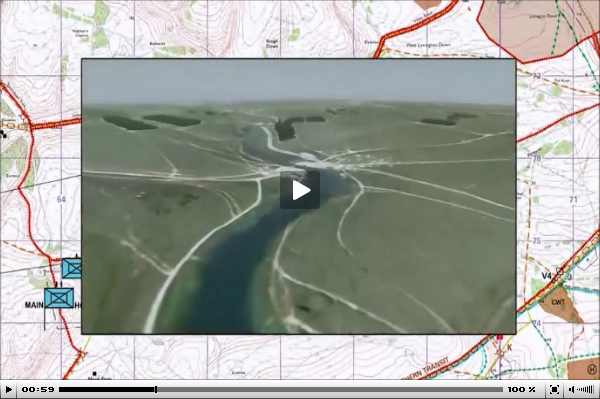 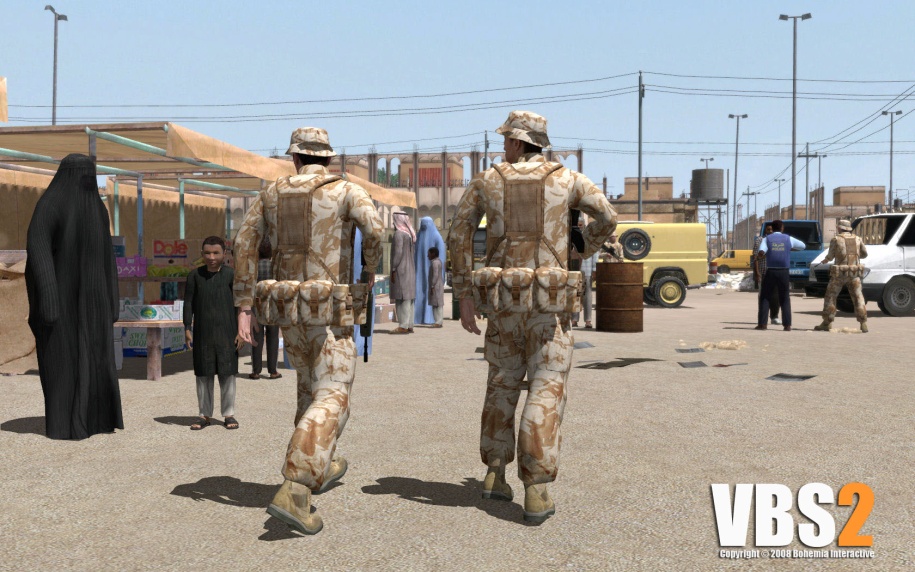 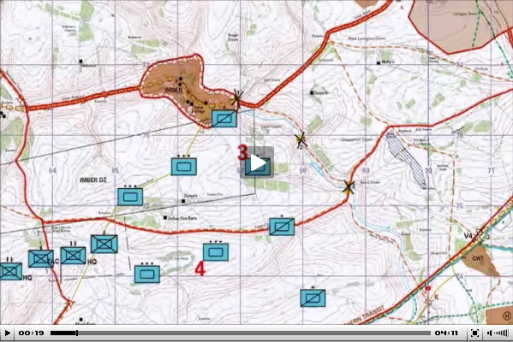 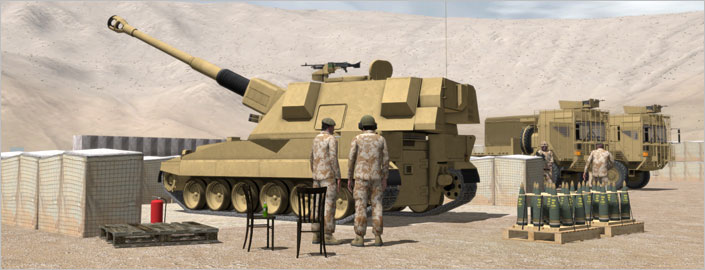 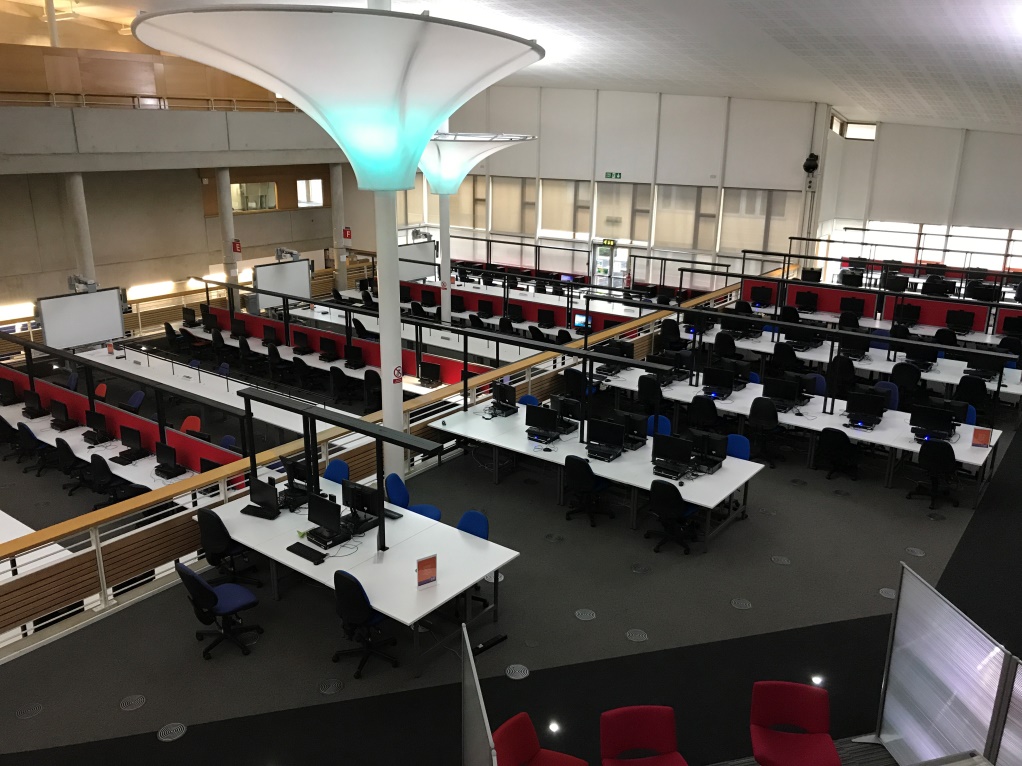 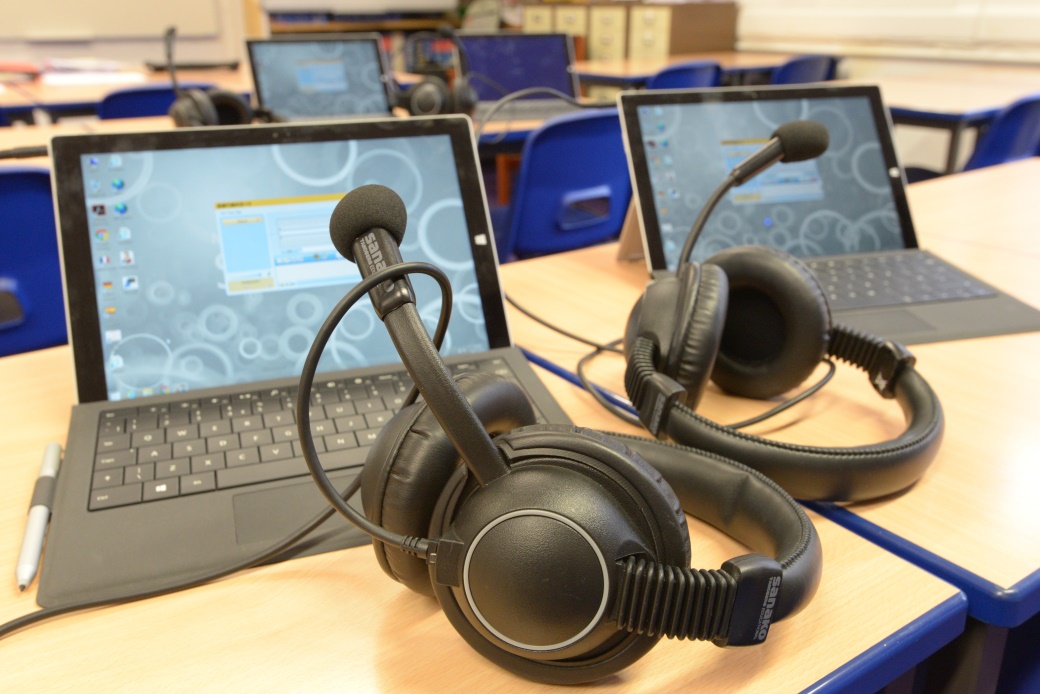 The Future for DE School?
Small Classes
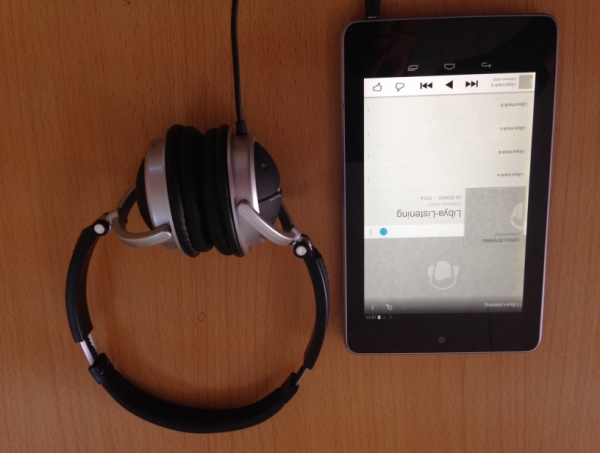 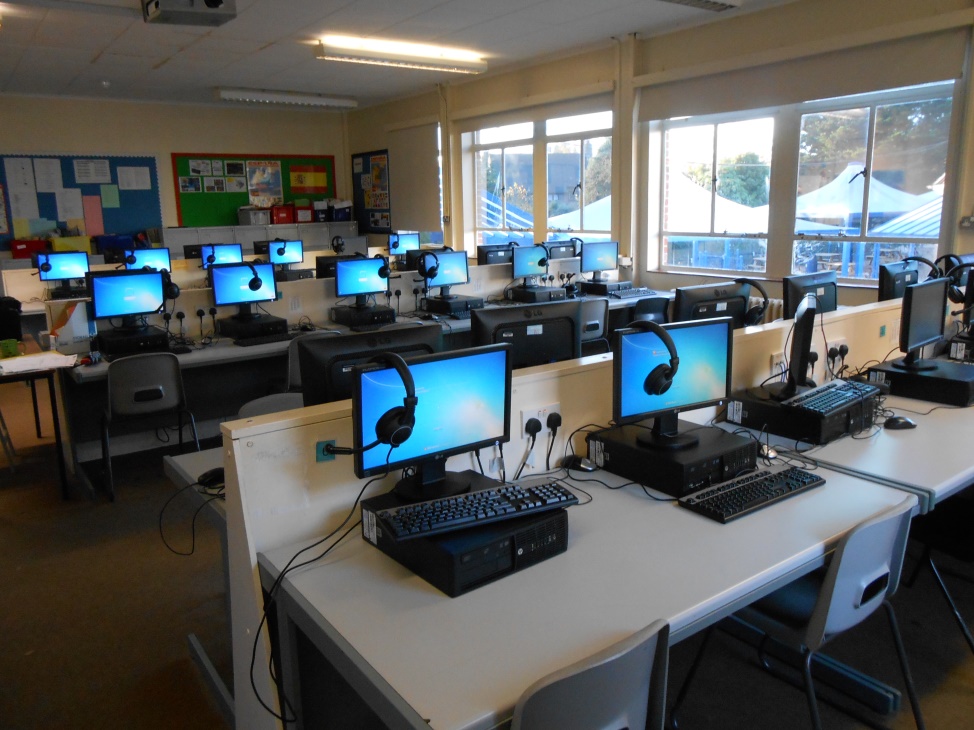 Traditional Language Lab Facility?

(Large Classes
Many Terminals)
Mobile Facility
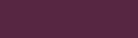 [Speaker Notes: What it’s not going to look like.  And what it may likely to look like.]
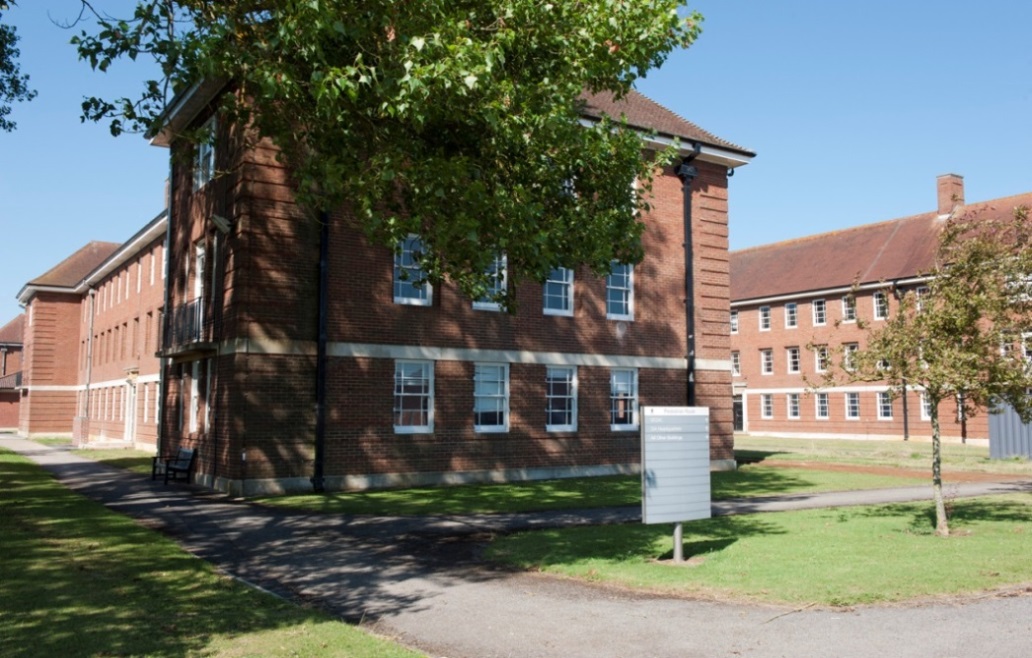 Summary
Evolving Process of Change
– To improve student performance
– To empower teaching staff

Mixed Media Approach
– Not forced, but encouraged
– No over-reliance on Technology
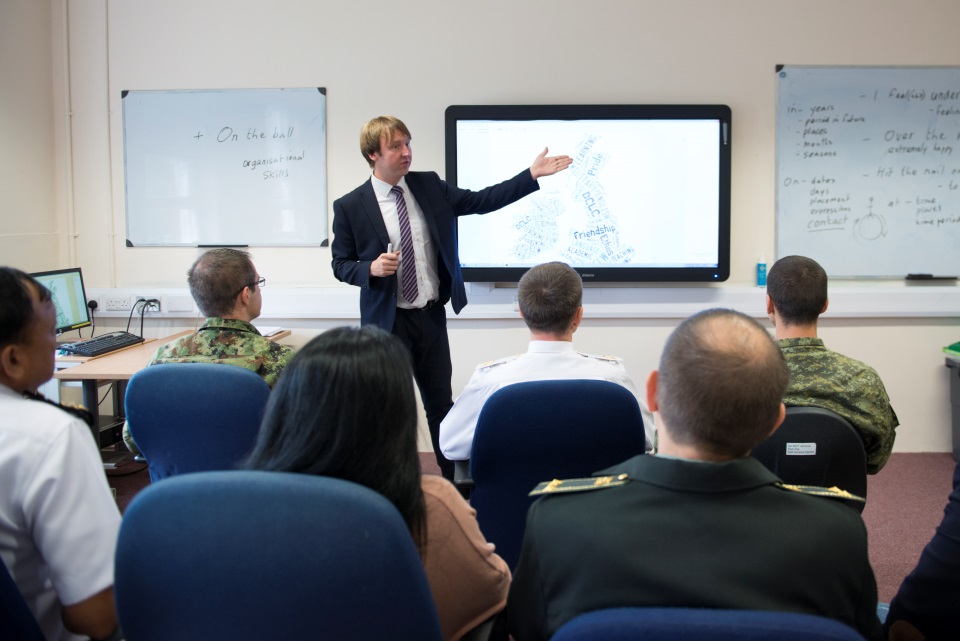 Any questions?